THE SOUND OF SUNSHINE
ATTIVITÁ PROGETTO ERASMUS 
A.S. 2021/2022
I.C. PABLO NERUDA
CLASSE 3 B - VIA AUDIFACE ED ABACUC
BRAINSTORMING ABOUT THE SUN…What do you think if I tell you “SUN”?
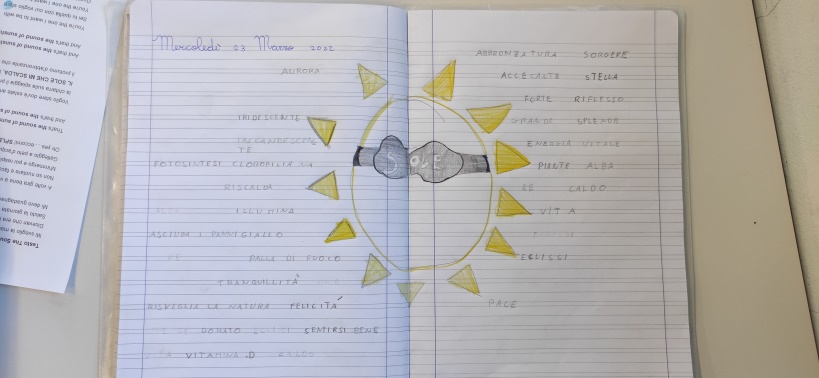 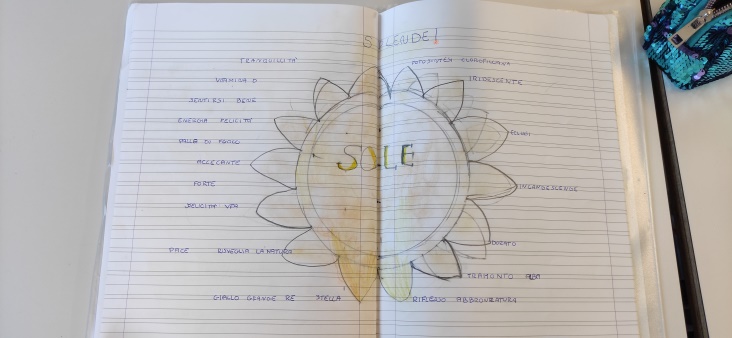 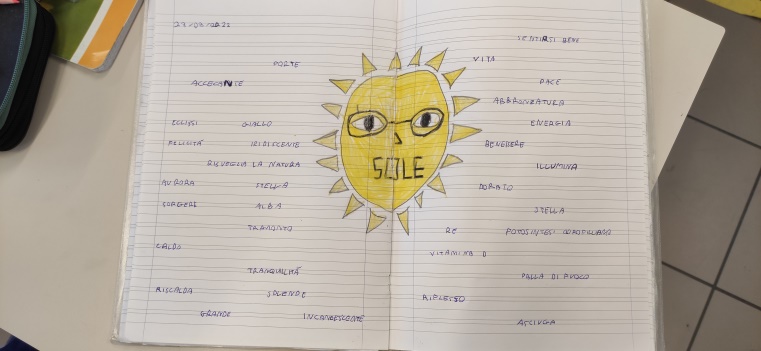 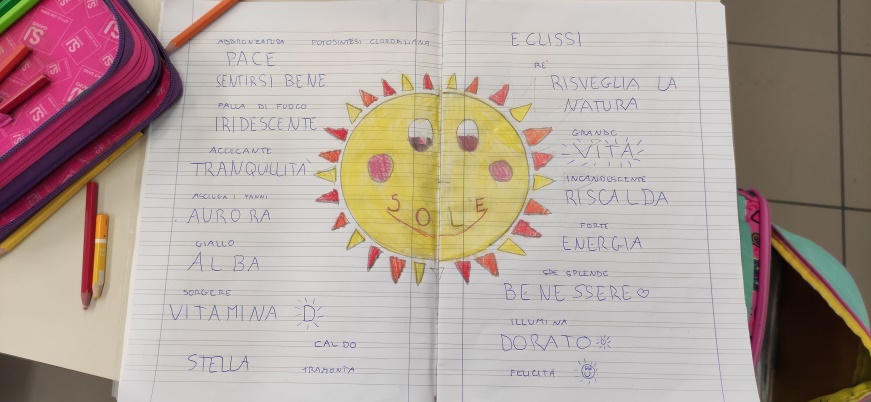 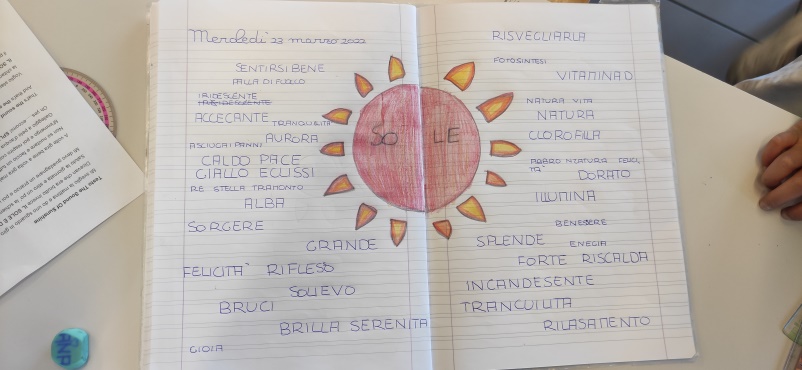 We listened to the song THE SOUND OF SUNSHINE by Lorenzo Jovanotti
https://www.youtube.com/watch?v=HyNHz6SYx-0&list=RDMMHyNHz6SYx-0&start_radio=1
We have read the text, coloured the rhymes and understood the meaning of the song.
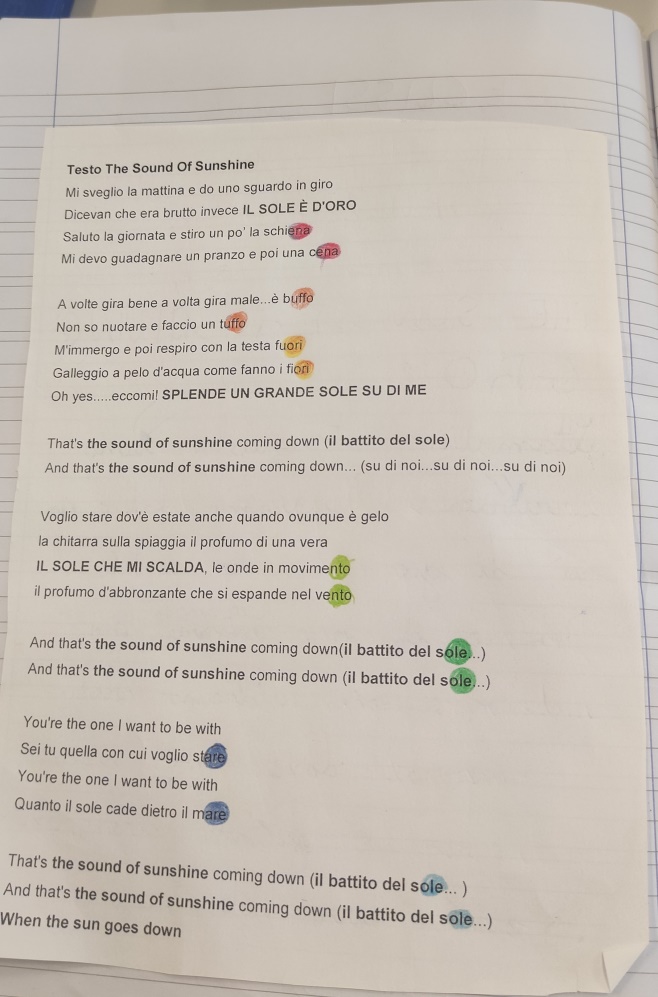 We saw a tutorial for making an ORIGAMI SUN
Each of us made a RAY
and we stuck them ALL TOGETHER. 
We found a title for this job: 
WE ARE THE SUN OF A SHINING GROUP!
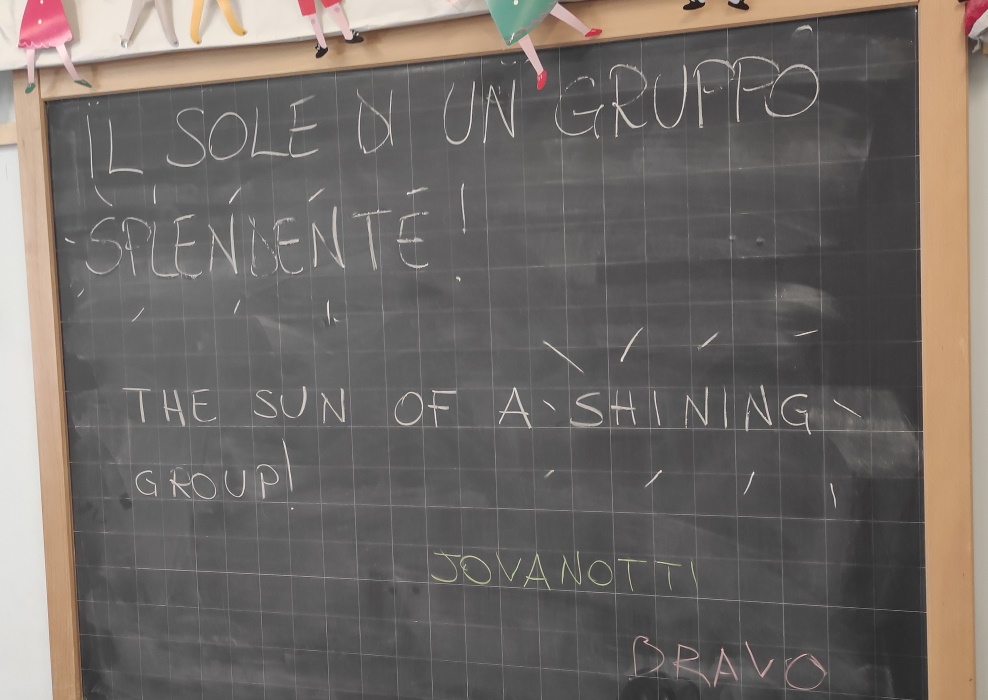 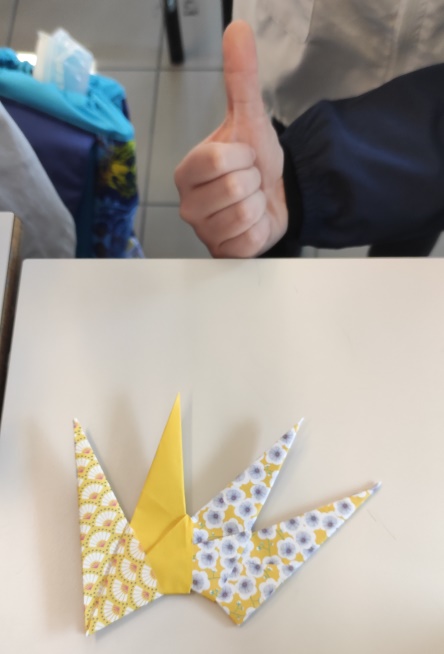 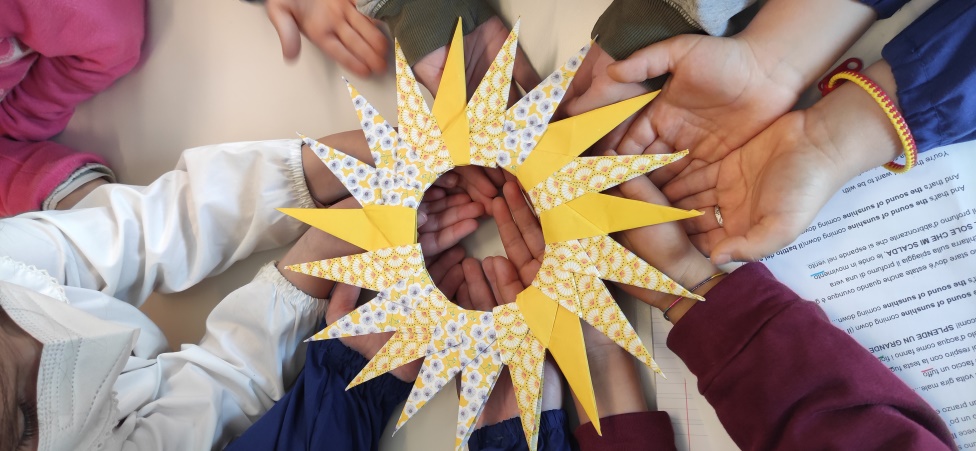 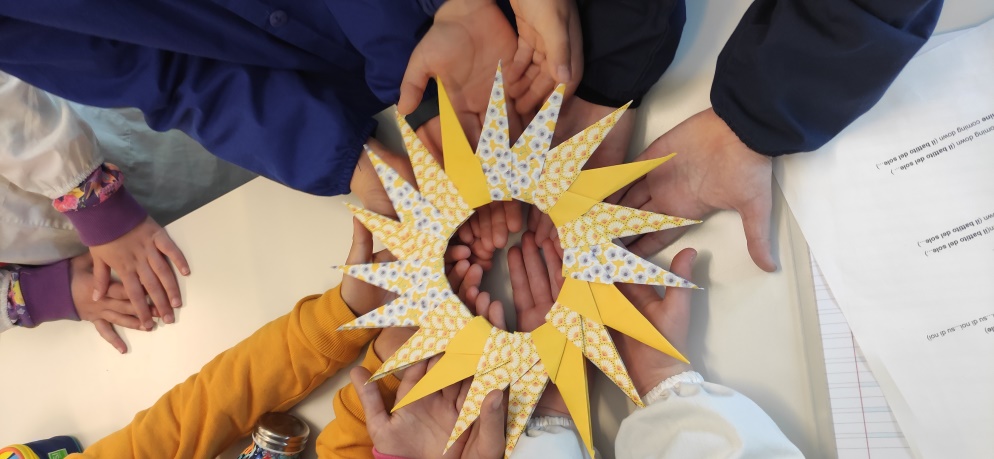 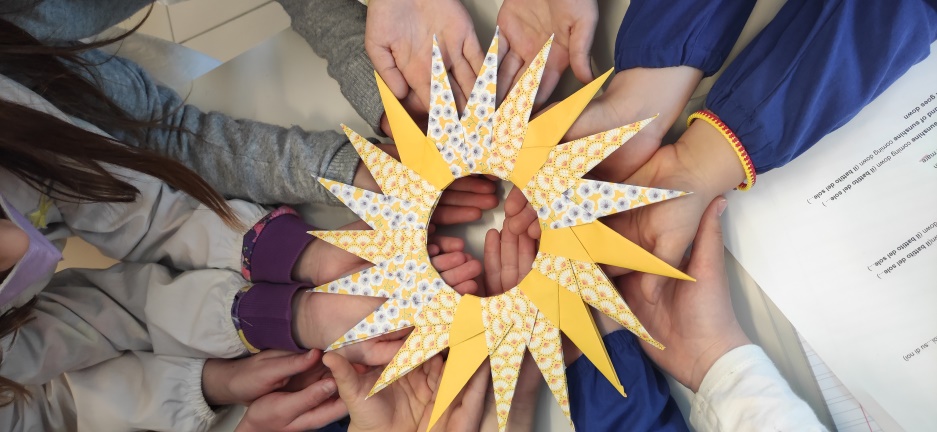